Муниципальное общеобразовательное учреждение
средняя общеобразовательная школа № 16
г. Таганрога
Состав и классификация
 кислот

урок по химии, 8  класс
Автор: Лаврентьева Снежана Павловна,
учитель химии и биологии
Цели урока:
сформировать представление о 
     кислотах;
 классифицировать  кислоты по
    наличию кислорода и числу атомов
    водорода в кислоте;
 практически определять  кислоты с
    помощью индикатора.
Ваше настроение:
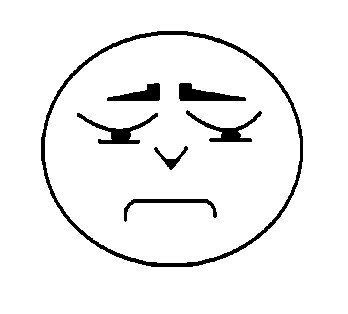 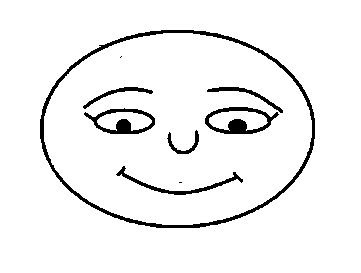 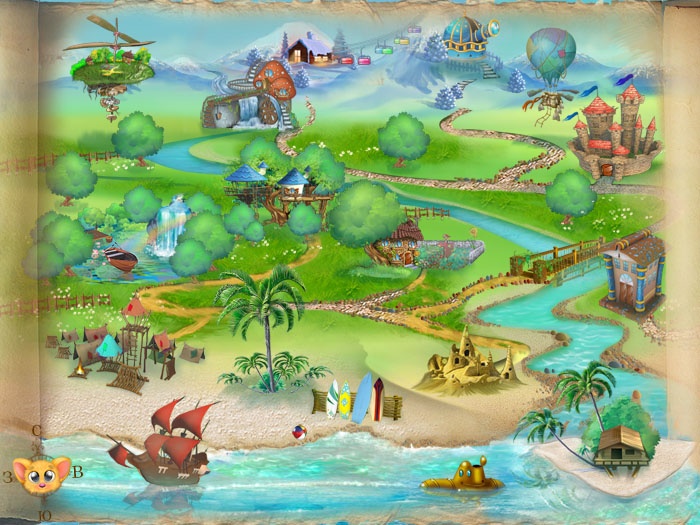 Кислоты
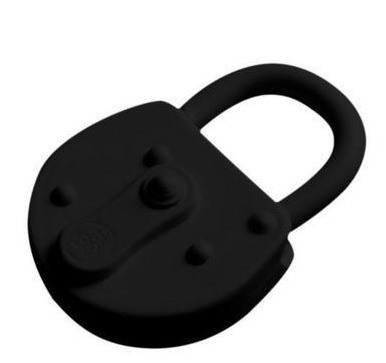 5
3
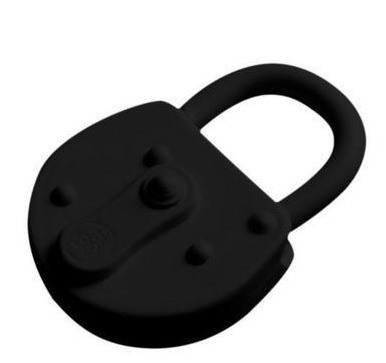 4
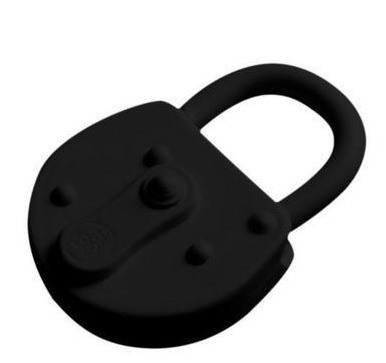 2
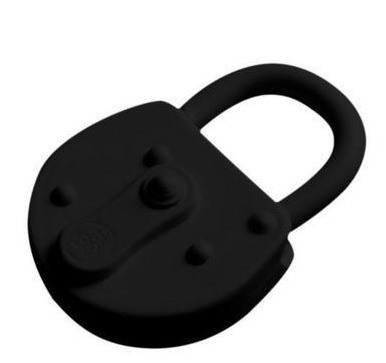 1
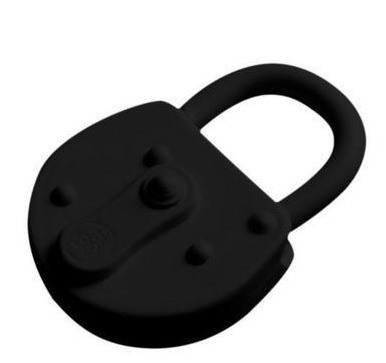 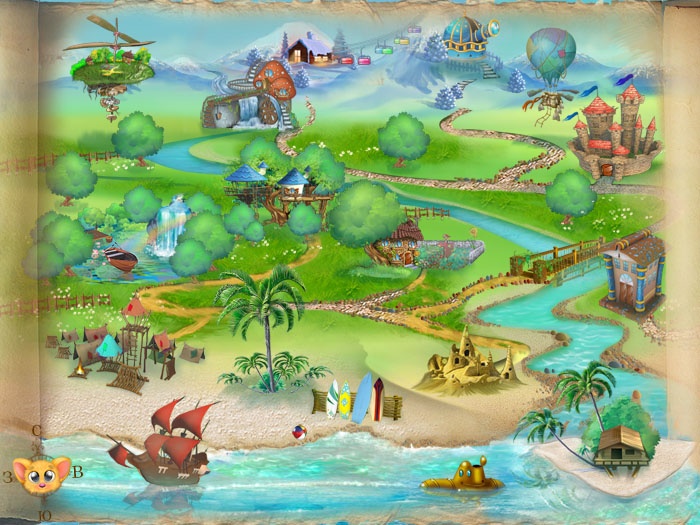 Кислоты
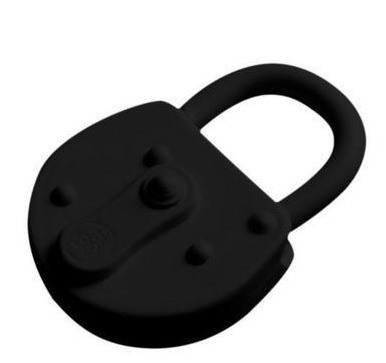 5
3
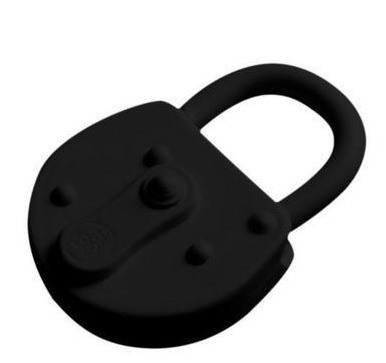 4
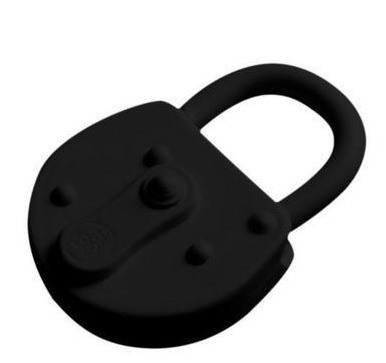 2
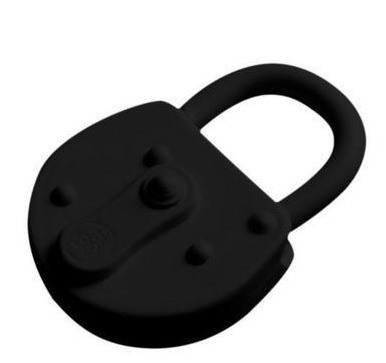 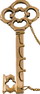 1
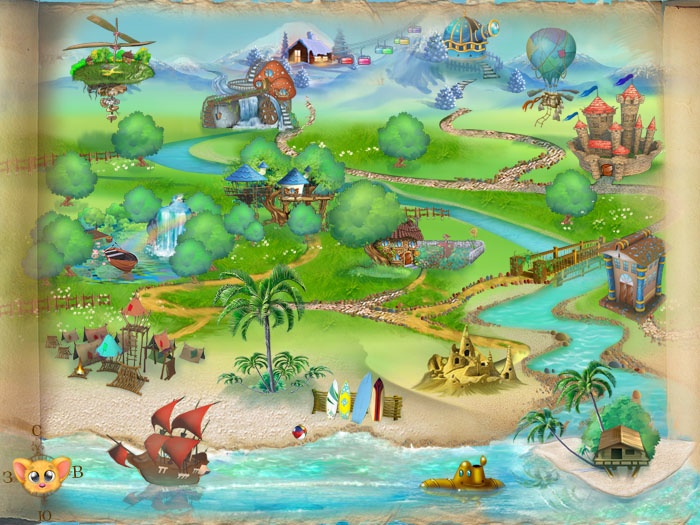 Кислоты
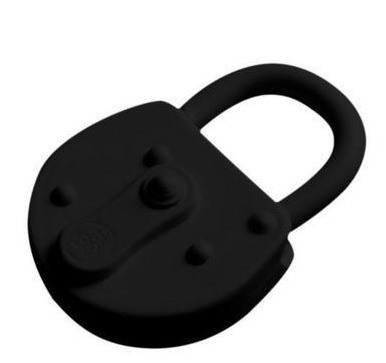 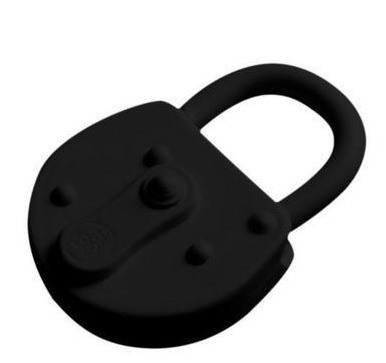 5
3
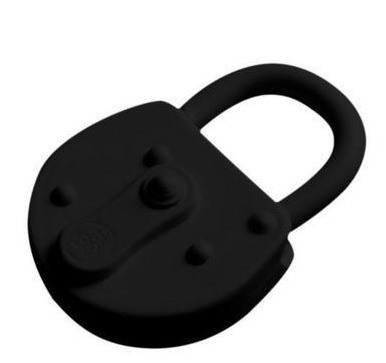 4
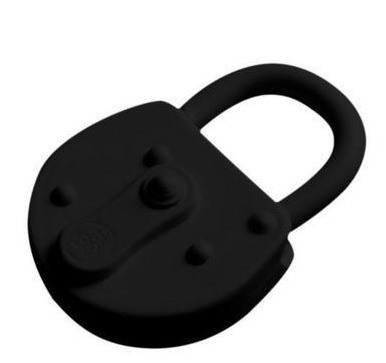 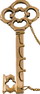 2
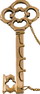 1
Классификация кислот
КИСЛОТЫ
по числу атомов водорода
ОДНООСНОВНЫЕ
ДВУХОСНОВНЫЕ
ТРЕХОСНОВНЫЕ
HCl, HNO3
H2S, H2SO4, H2CO3
H3PO4
Классификация кислот
КИСЛОТЫ
по наличию кислорода
БЕСКИСЛОРОДНЫЕ
КИСЛОРОДОСОДЕРЖАЩИЕ
HCl, H2S
HNO3 ,H2SO4, H2CO3, H3PO4
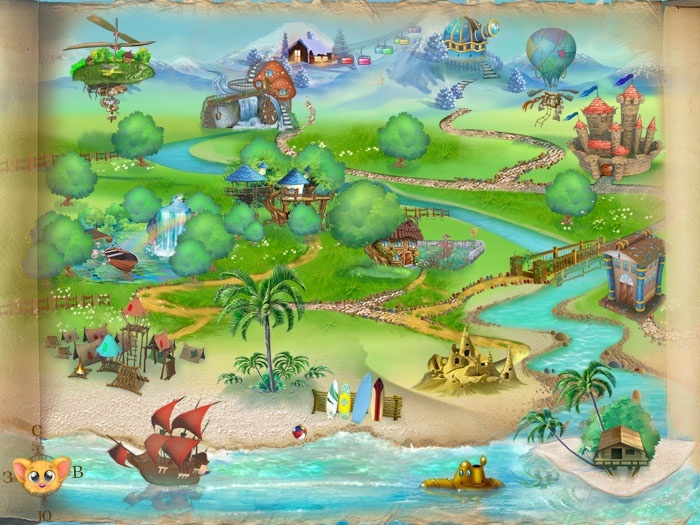 Кислоты
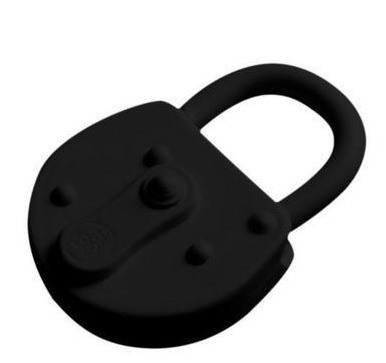 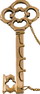 5
3
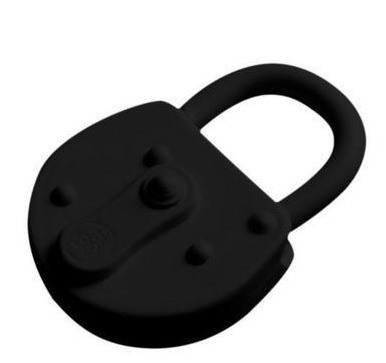 4
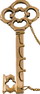 2
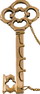 1
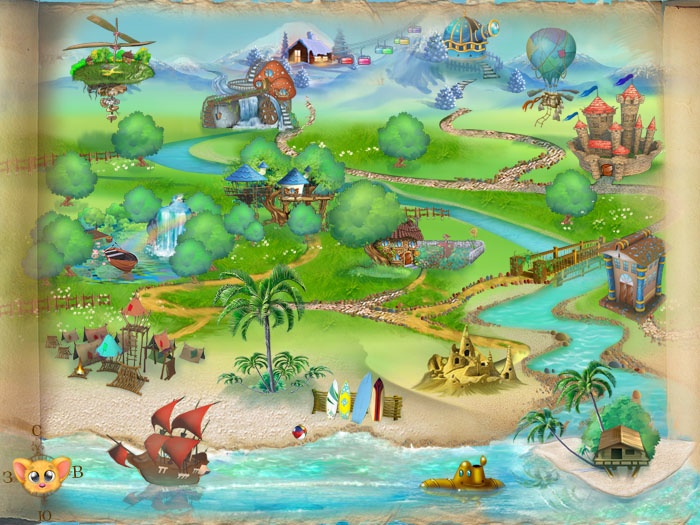 Кислоты
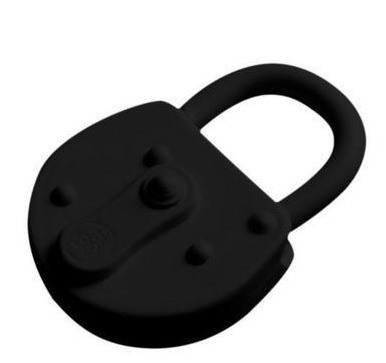 5
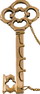 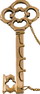 3
4
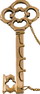 2
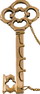 1
«Склеенное слово»
Задание. Перед  вами  «текст», в котором «спрятаны» формулы кислот. Постарайтесь как можно быстрее просмотреть этот текст, найти, подчеркнуть  и назвать их.
 
H2OSO3H3PO4Na2CO3MgAlPO4H2ОSP2O5CHNO3O2HClBaOSH2CO3Na2OH2SO4NH3Mg(OH)2Ba(OH)2 HNO2OSNH2K3NH2SNaClN2O5BaH2Ca(OH)2Al2O3
«Склеенное слово»
Задание. Перед  вами  «текст», в котором «спрятаны» формулы кислот. Постарайтесь как можно быстрее просмотреть этот текст, найти, подчеркнуть  и назвать их.
 
H2OSO3H3PO4Na2CO3MgAlPO4H2ОSP2O5CHNO3O2HClBaOSH2CO3Na2OH2SO4NH3Mg(OH)2Ba(OH)2OSNH2K3NH2SNaClN2O5BaH2Ca(OH)2Al2O3
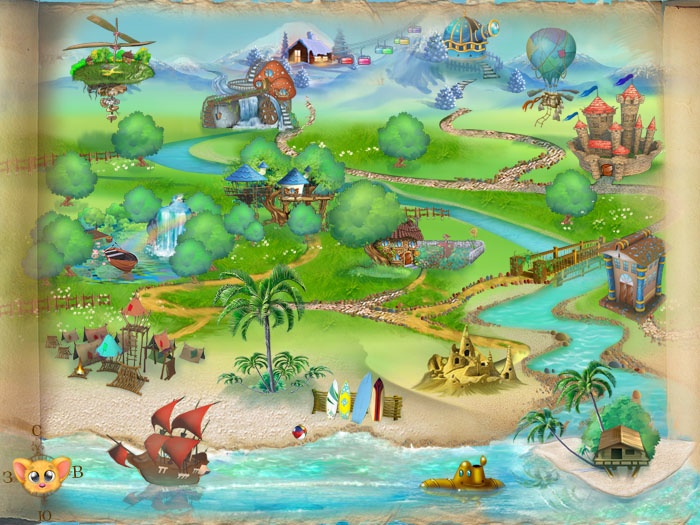 Кислоты
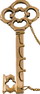 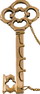 5
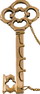 3
4
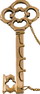 2
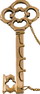 1
Домашнее задание:
Перепишите в тетрадь все формулы

Инструкция:

В приведенном списке: HCl, CaCO3, CuO, H2SO4, FeCl3,  NaOH, Ca(OH)2, H3PO4, Na2O, H2S, Al(OH)3, CuSO4, Al2O3, H2CO3, CO2, KOH, Mg(NO3)2,  HNO3

1. Обведите кружком формулы оксидов. 
2. Подчеркните формулы оснований. 
3. Вычеркните формулы кислот.
4. Оставшиеся формулы выпишите отдельно.
Спасибо за 
внимание
Список используемых источников
1. О.С. Габриелян  «Химия» 8 класс Учебник для общеобразовательных учреждений. М.: Дрофа, 2008.
2. О.С. Габриелян, Н.П. Воскобойникова, А. В. Яшукова  «Настольная книга учителя. Химия» 8 класс М.: Дрофа, 2003 г. 
3. Картинки  (автор и источник заимствования неизвестен)